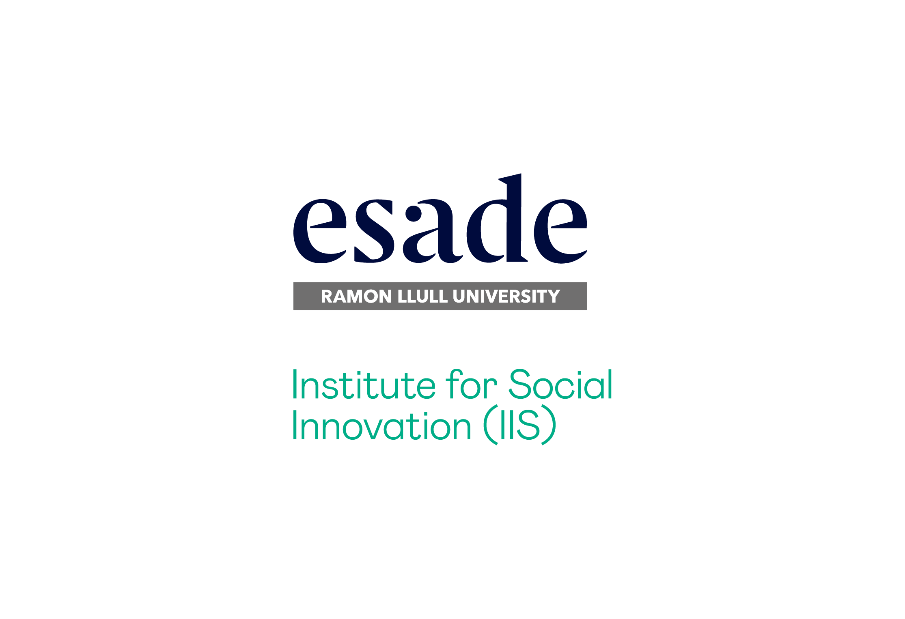 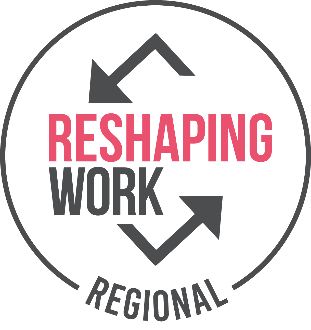 El futur del treball
Indústries Competitives: Una transició justa que aporti valor social
21/10/2019
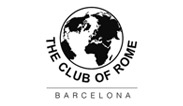 Liliana Arroyo Moliner, PhD   |  liliana.arroyo@esade.edu | @Liliana_ArroyoM
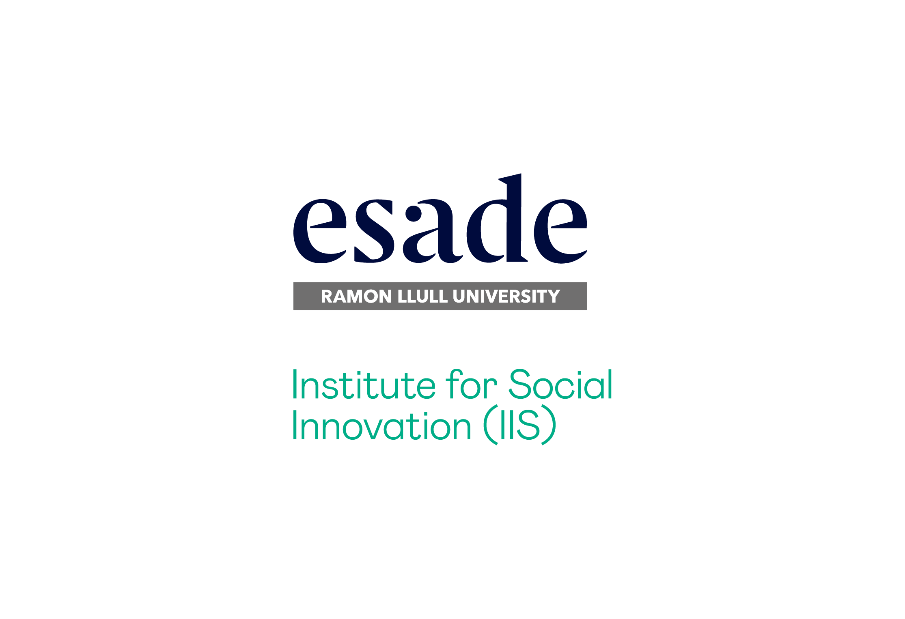 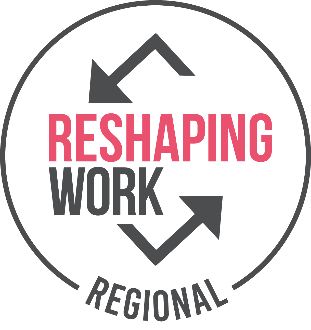 El(s) futur(s) del(s) treball(s)
Indústries Competitives: Una transició justa que aporti valor social
21/10/2019
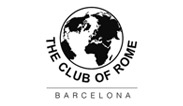 Liliana Arroyo Moliner, PhD   |  liliana.arroyo@esade.edu | @Liliana_ArroyoM
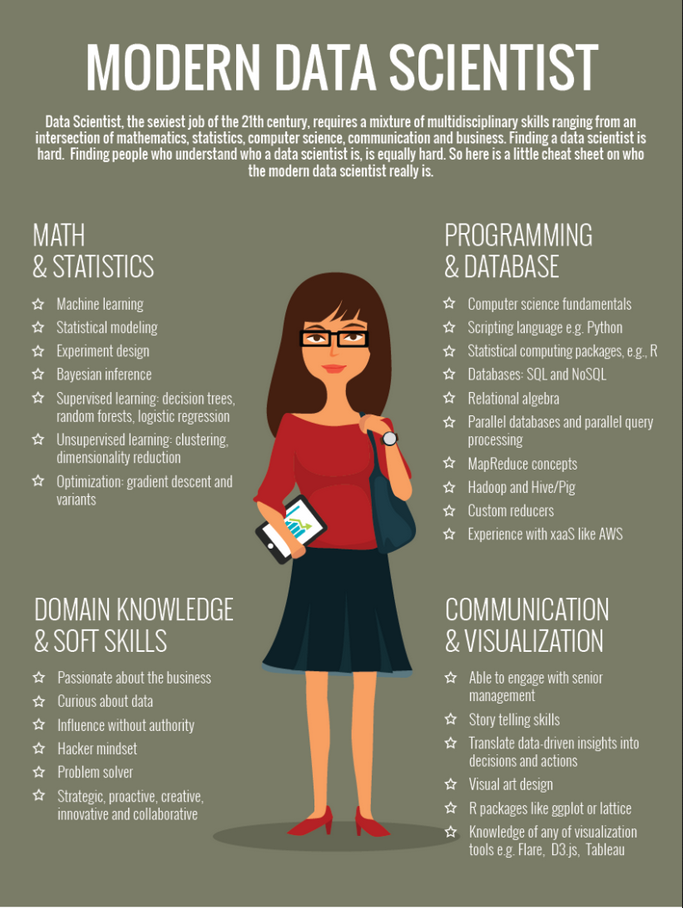 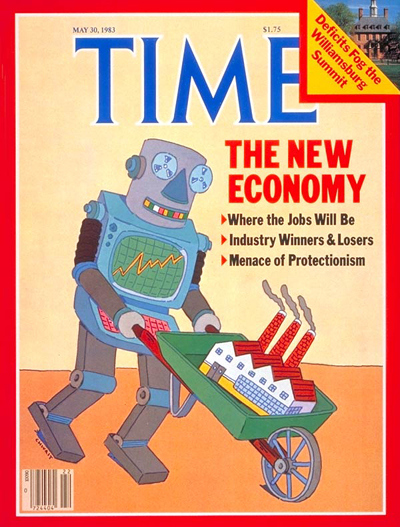 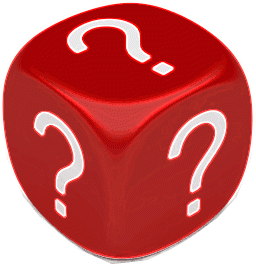 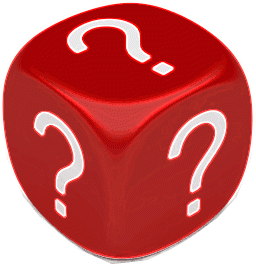 I els joves?
De gran vull ser Youtuber/instagrammer…25%
I els joves?
60%
Dels alumnes de primària treballaran en feines que encara no existeixen
Què ens diuen les tendènces actuals? 8 apunts
Liliana Arroyo Moliner, PhD   |  liliana.arroyo@esade.edu | @Liliana_ArroyoM
#1 Inestabilitat i temporalitat
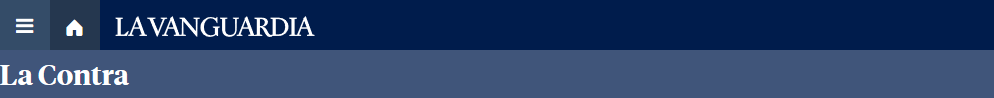 Contractes signats a Barcelona l’any 2018:

48% inferiors a un mes
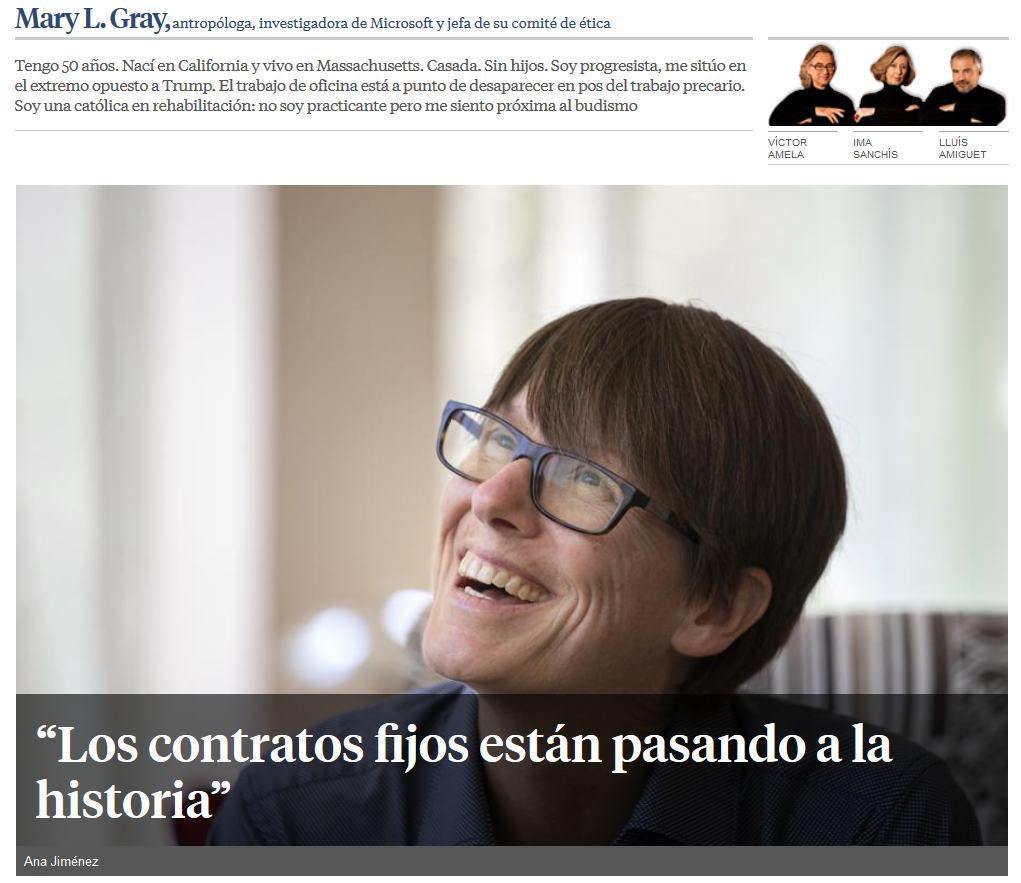 25% 
de menys d’una setmana
En comparació amb els veïns?
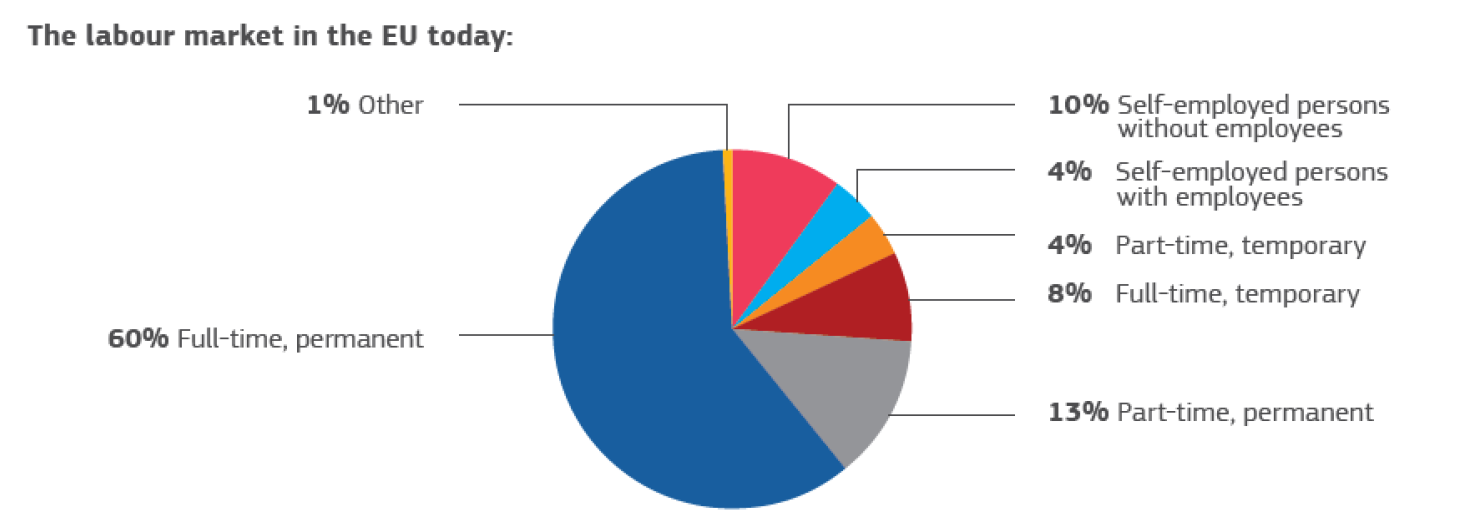 #2 Pixelació de l’itinerari professional
#2 Pixelació de l’itinerari professional
#3 La precarització dels salaris
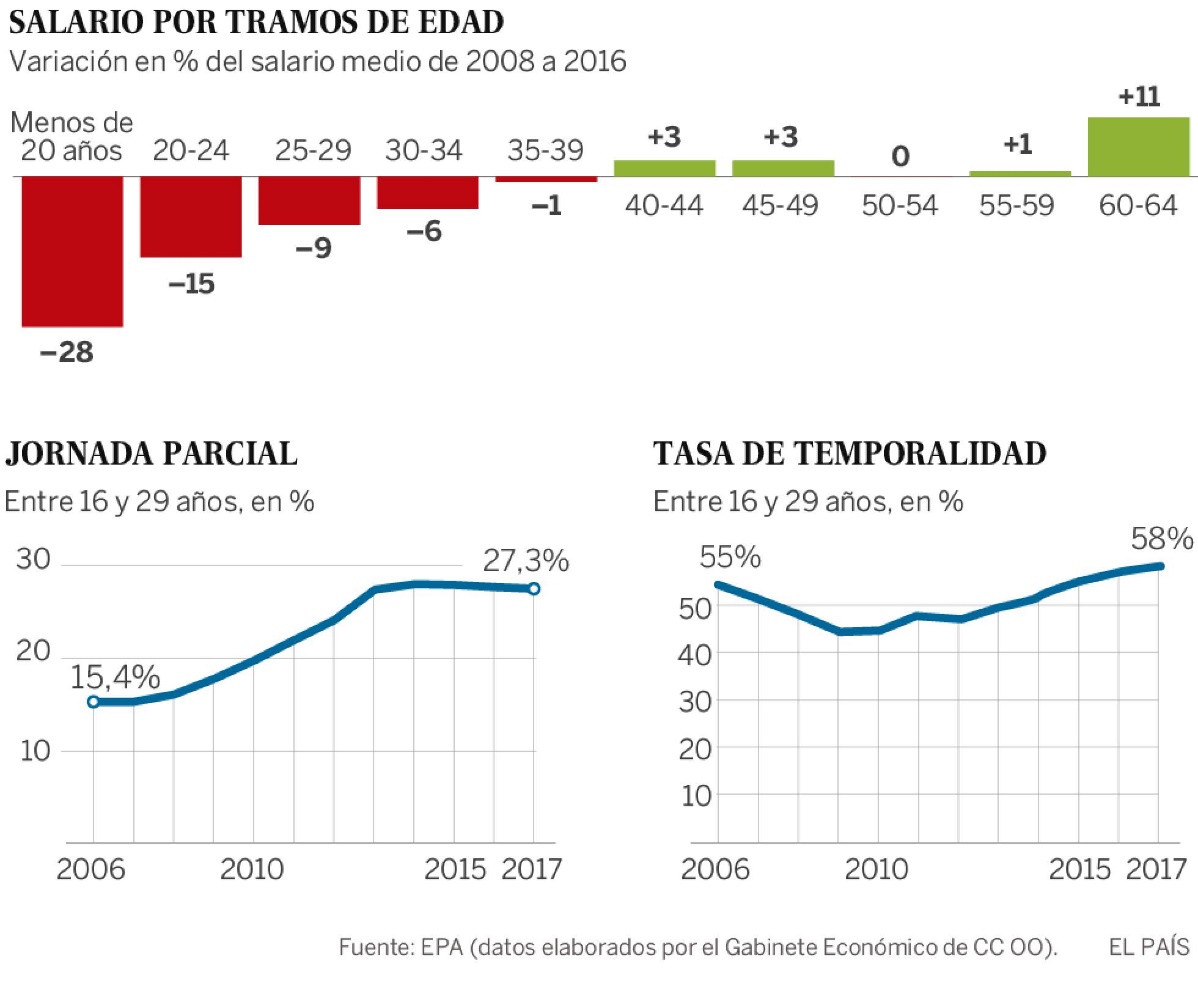 Salari mitjà a Espanya: 1800€/mes

1/3 no arriba als 1200€
#4 Noves classes socials
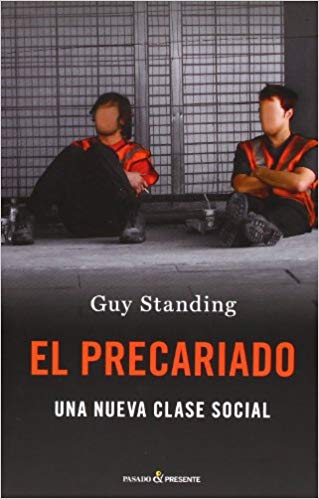 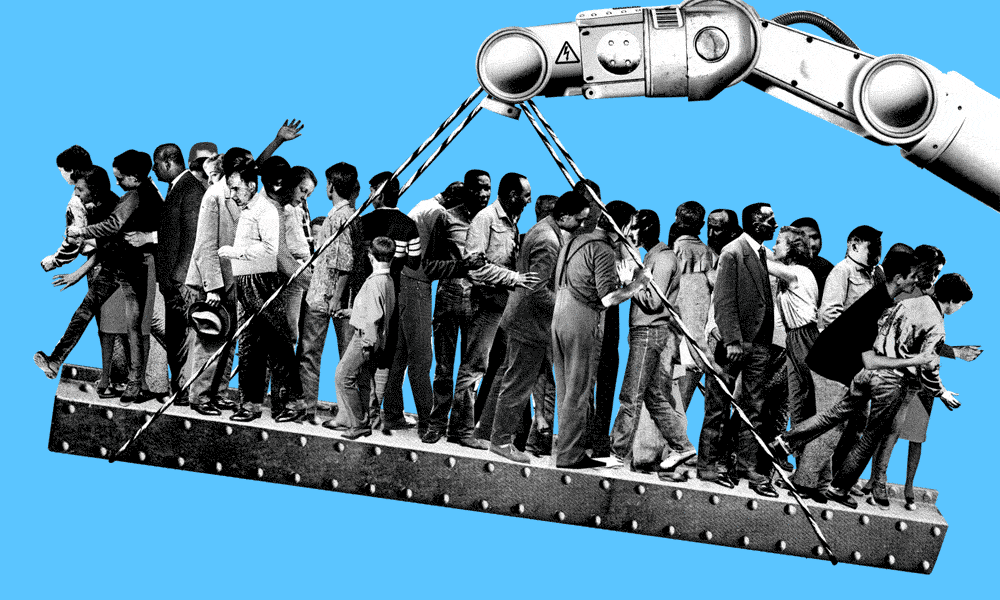 “2050 – useless class”
Homo Deus: A brief history of tomorrow, de Yuval Noah Harari.
#5 La plataformització del treball
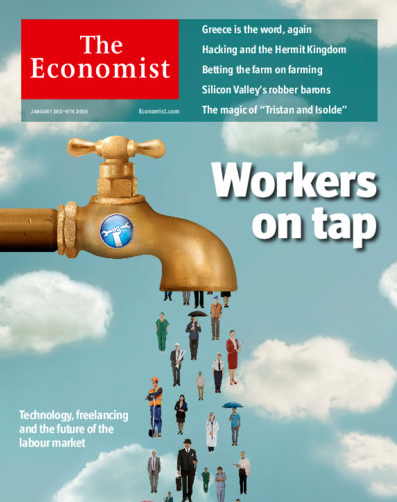 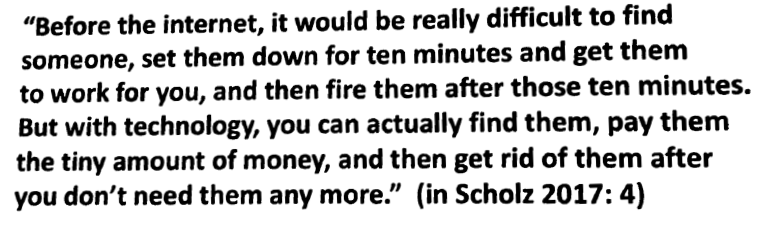 #5 La plataformització del treball
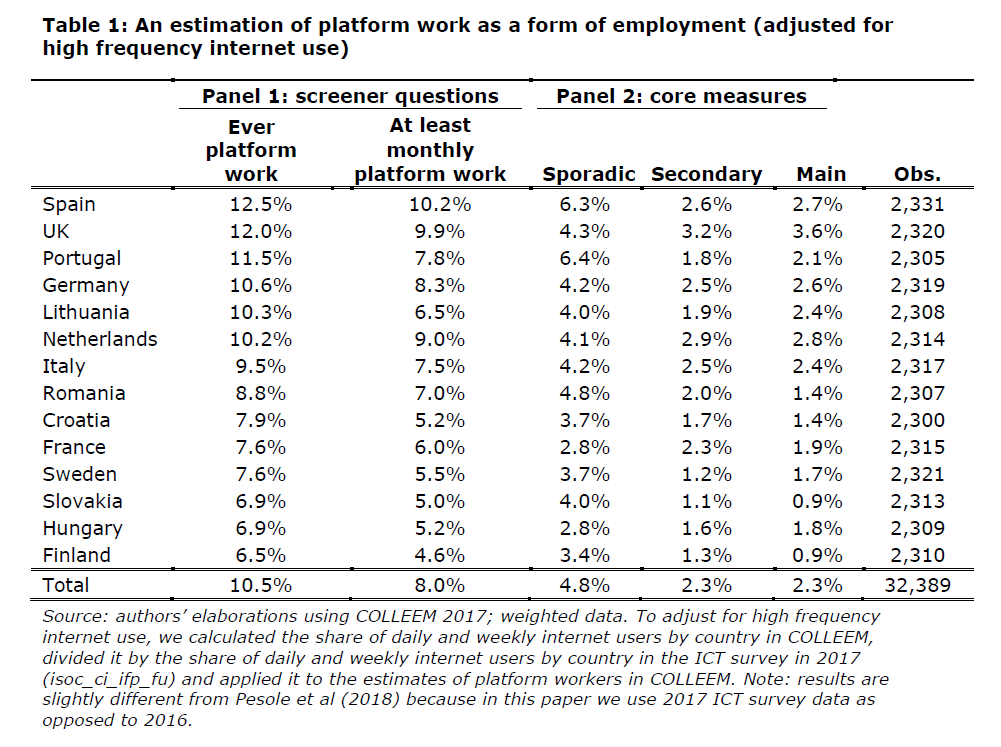 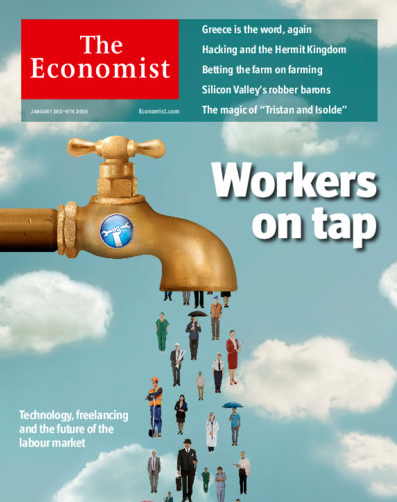 #5 La plataformització del treball
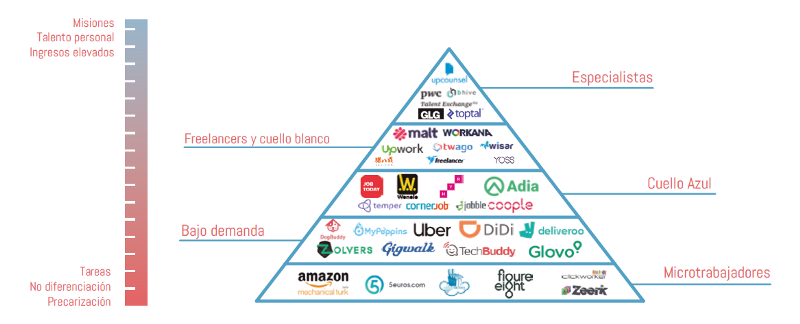 https://cotec.es/primer-estudio-sobre-el-impacto-de-las-plataformas-digitales-en-espana/
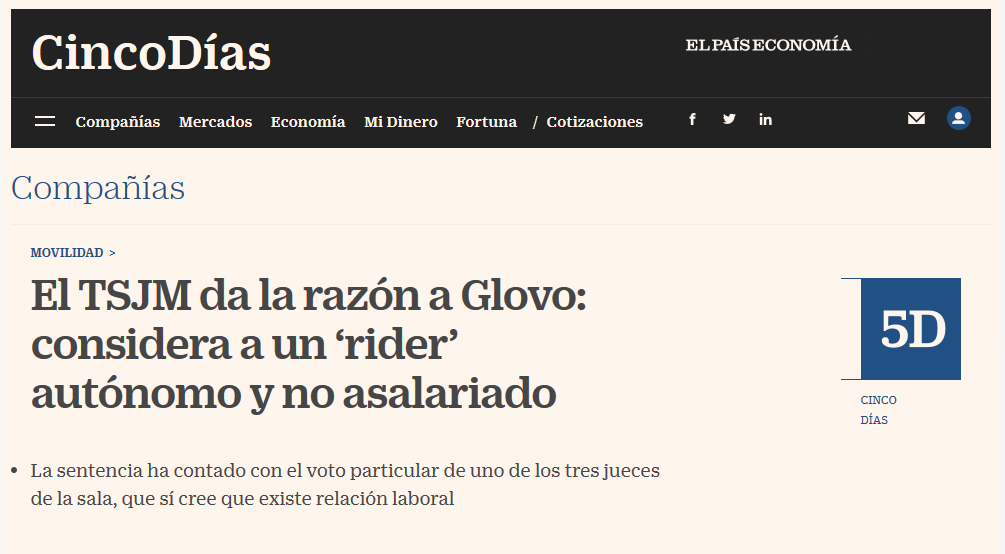 #6 La creació de “neo-gremis”?
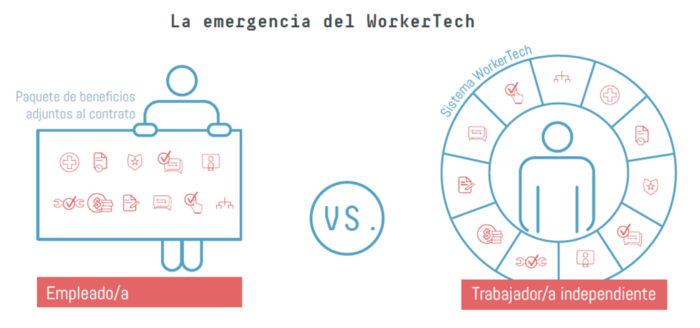 https://cotec.es/primer-estudio-sobre-el-impacto-de-las-plataformas-digitales-en-espana/
#7 La redistribució de la riquesa
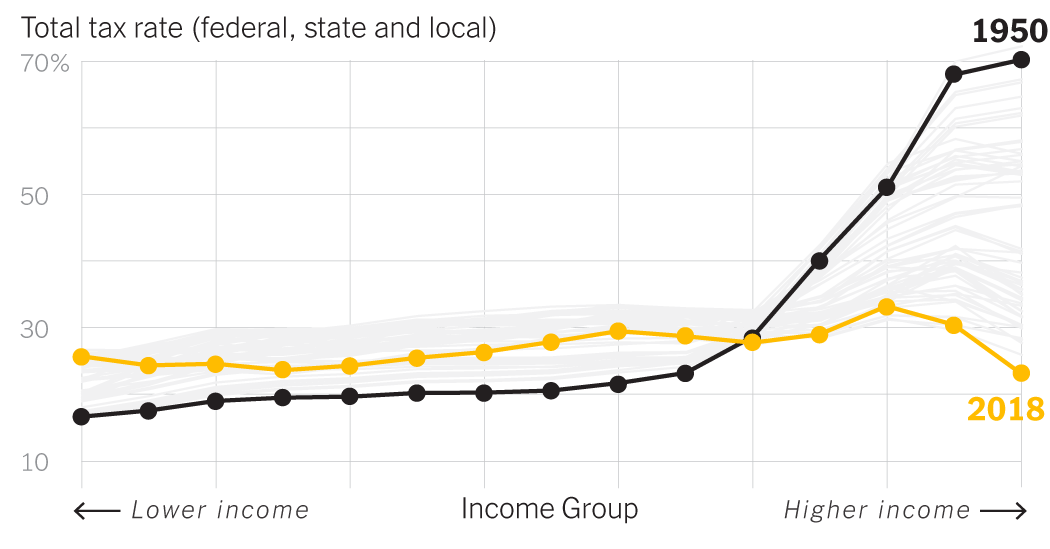 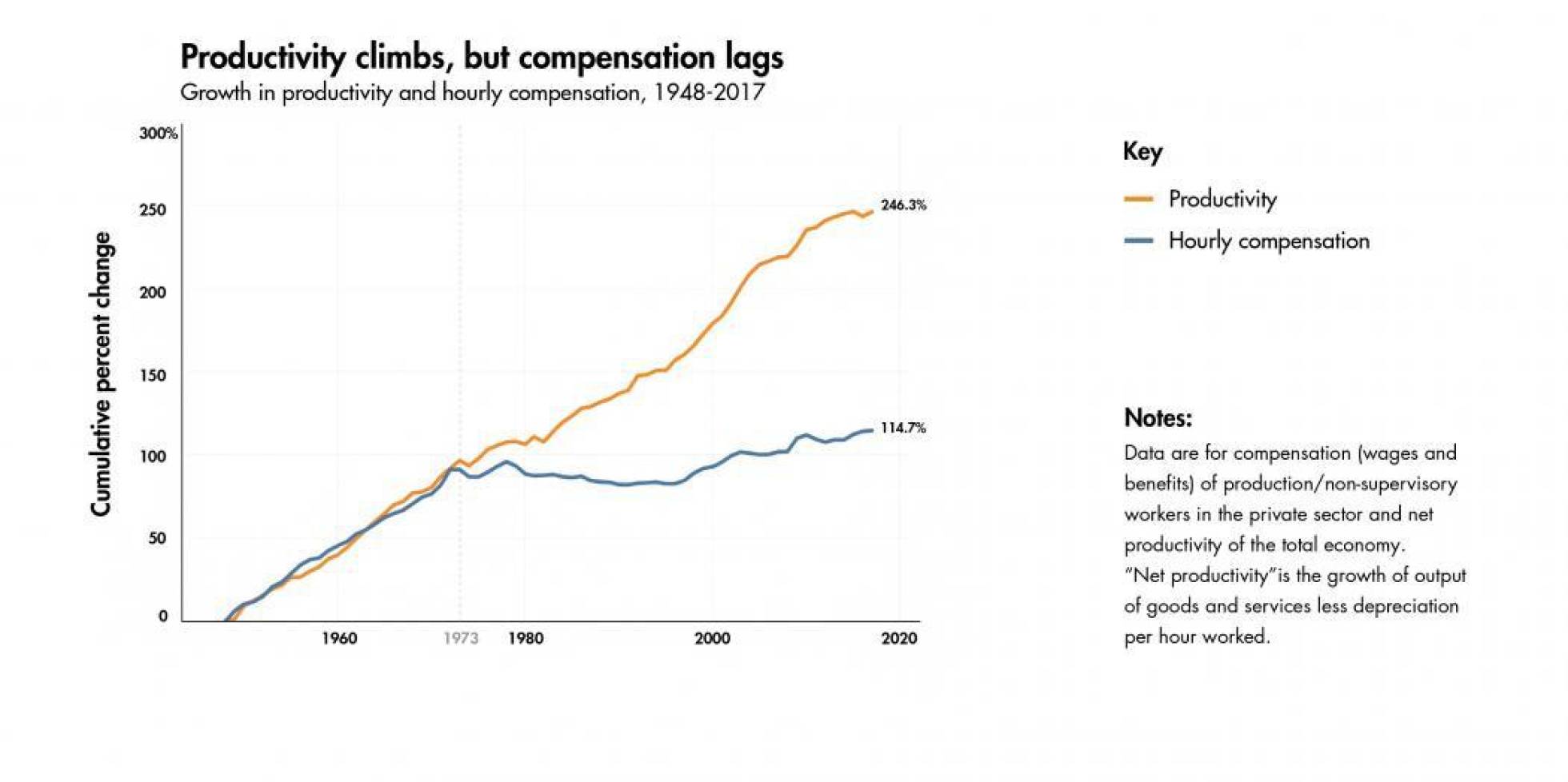 https://www.nytimes.com/interactive/2019/10/06/opinion/income-tax-rate-wealthy.html
#7 La redistribució concentració de la riquesa
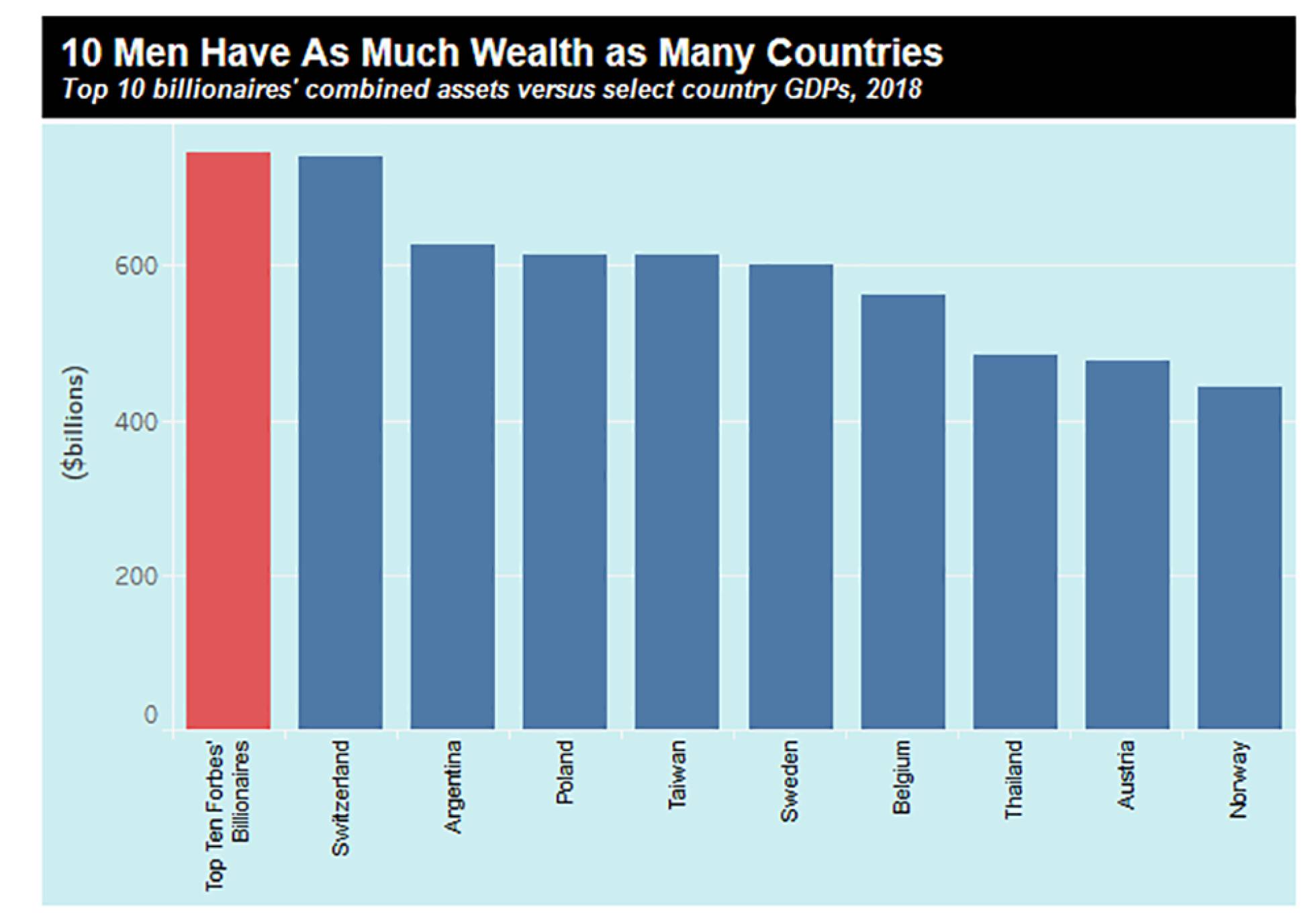 2018 Forbes ranking
#8 Noves habilitats
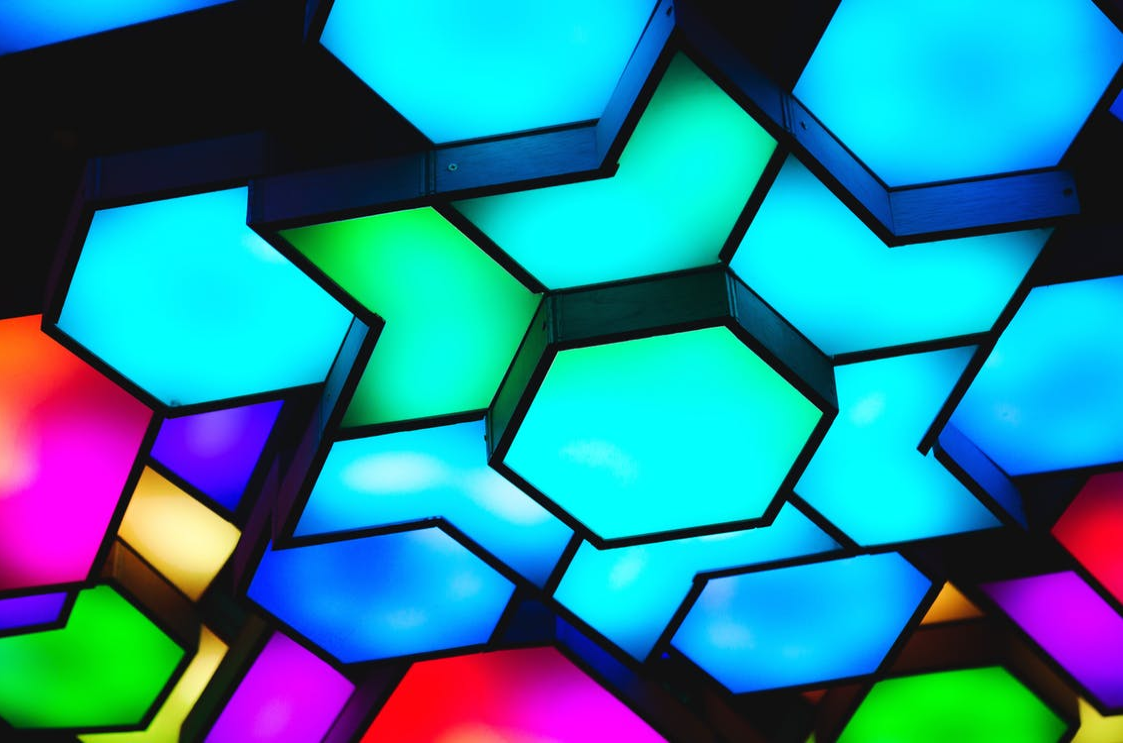 SER. CREAR. QÜESTIONAR. CUIDAR
I per tant…
El concepte de treball està canviant
El contracte social és caduc, necessitem crear-ne un de nou
Necessitem repensar les proteccions pel fet de ser i no per fer
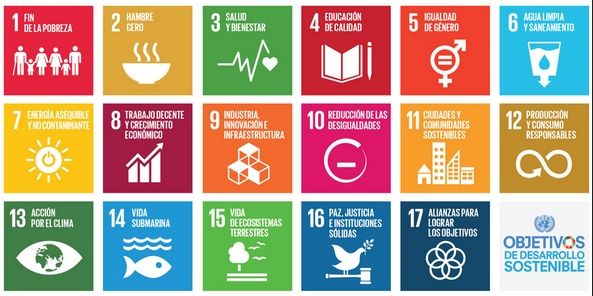 Com serà el futur?
Liliana Arroyo Moliner, PhD   |  liliana.arroyo@esade.edu | @Liliana_ArroyoM
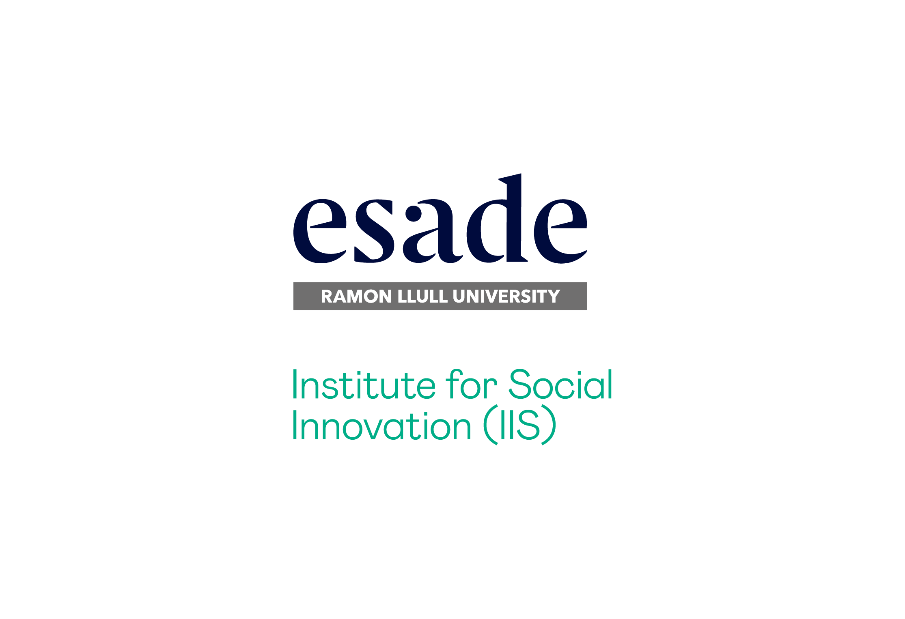 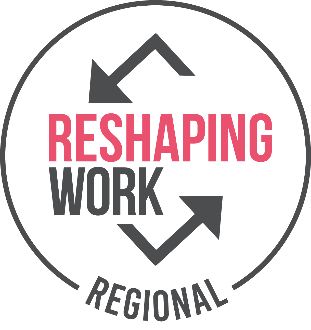 Moltes gràcies!!
Indústries Competitives: Una transició justa que aporti valor social
21/10/2019
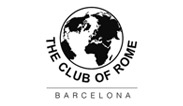 Liliana Arroyo Moliner, PhD   |  liliana.arroyo@esade.edu | @Liliana_ArroyoM